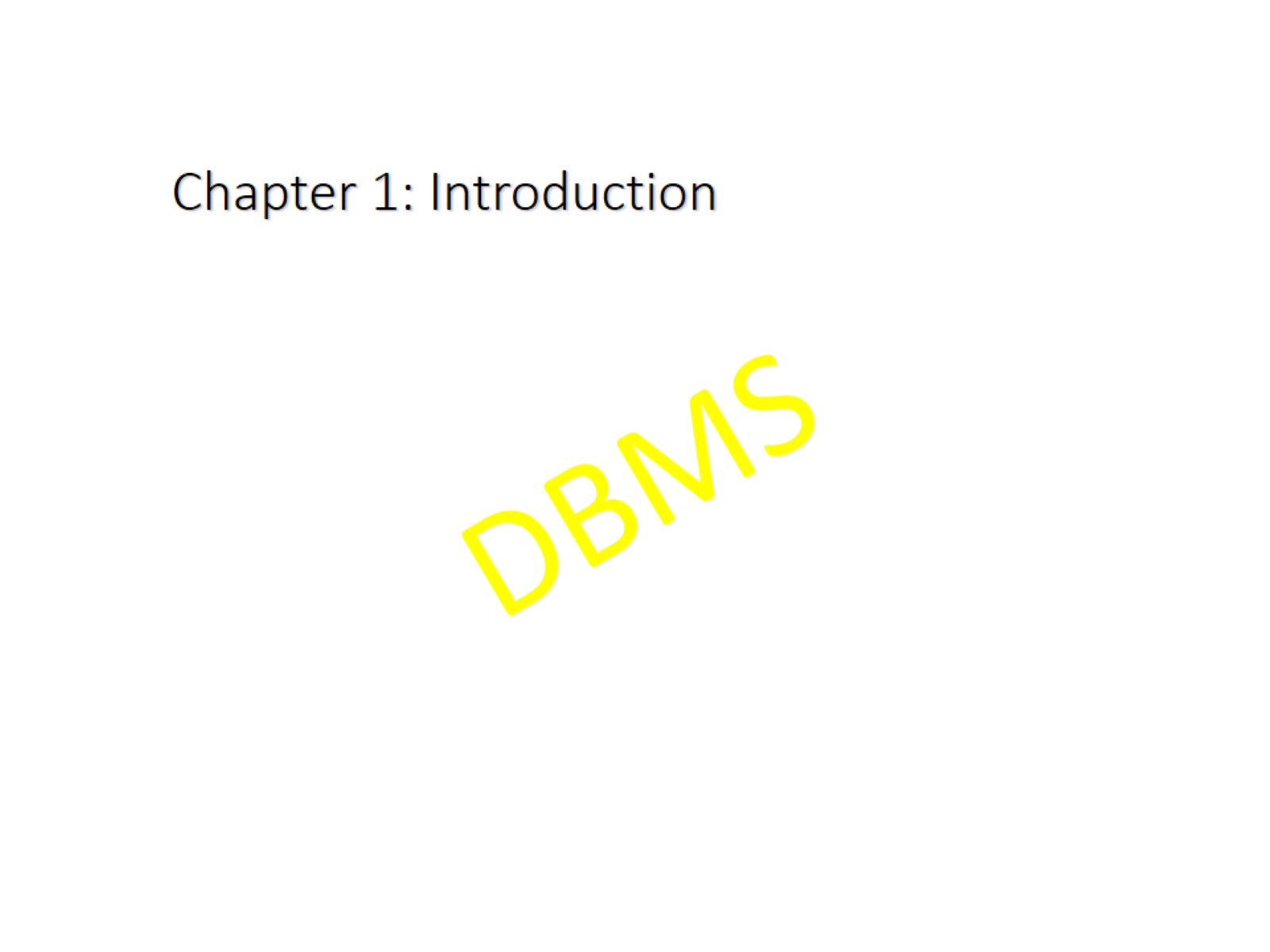 Chapter 1: Introduction
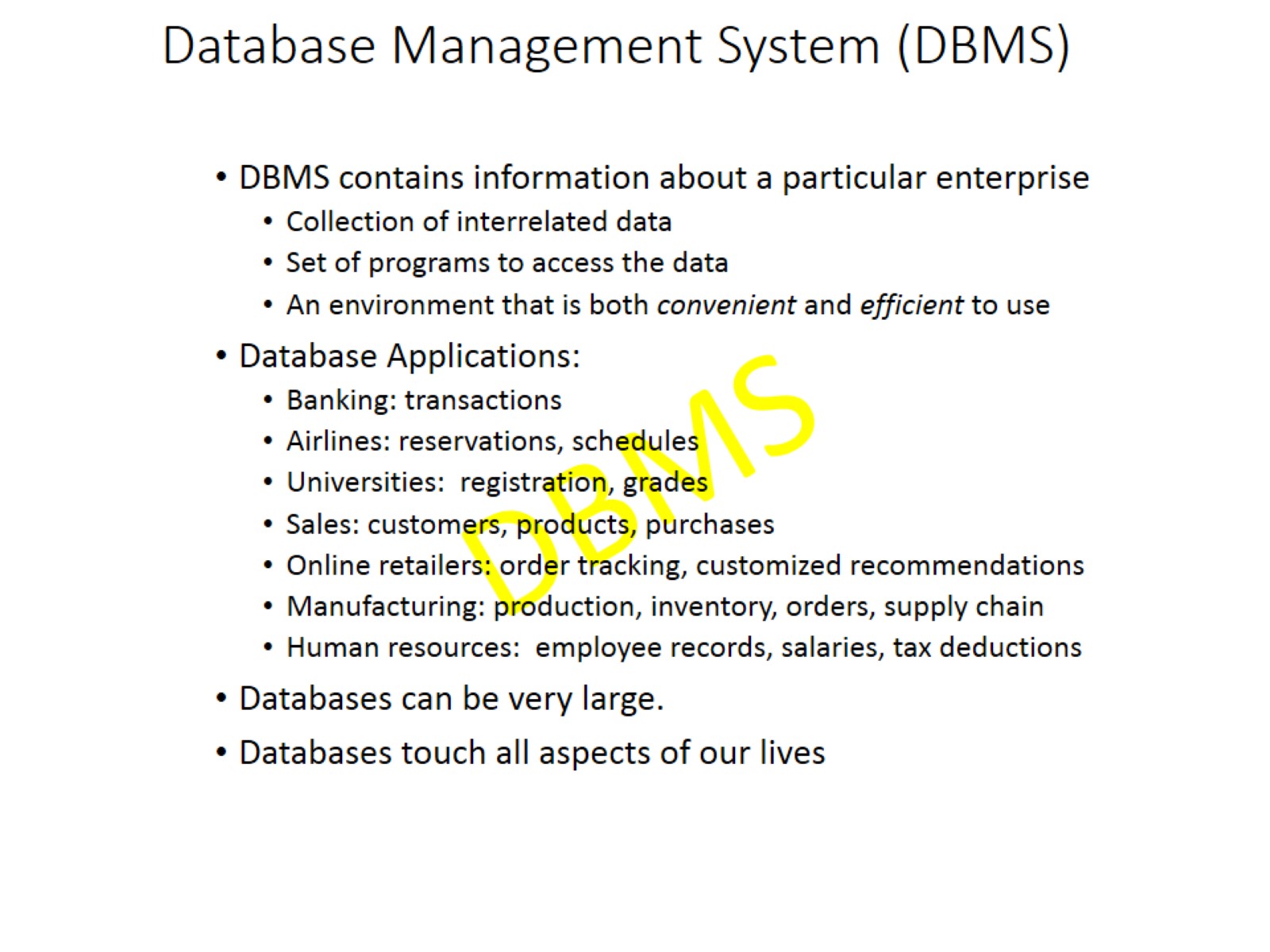 Database Management System (DBMS)
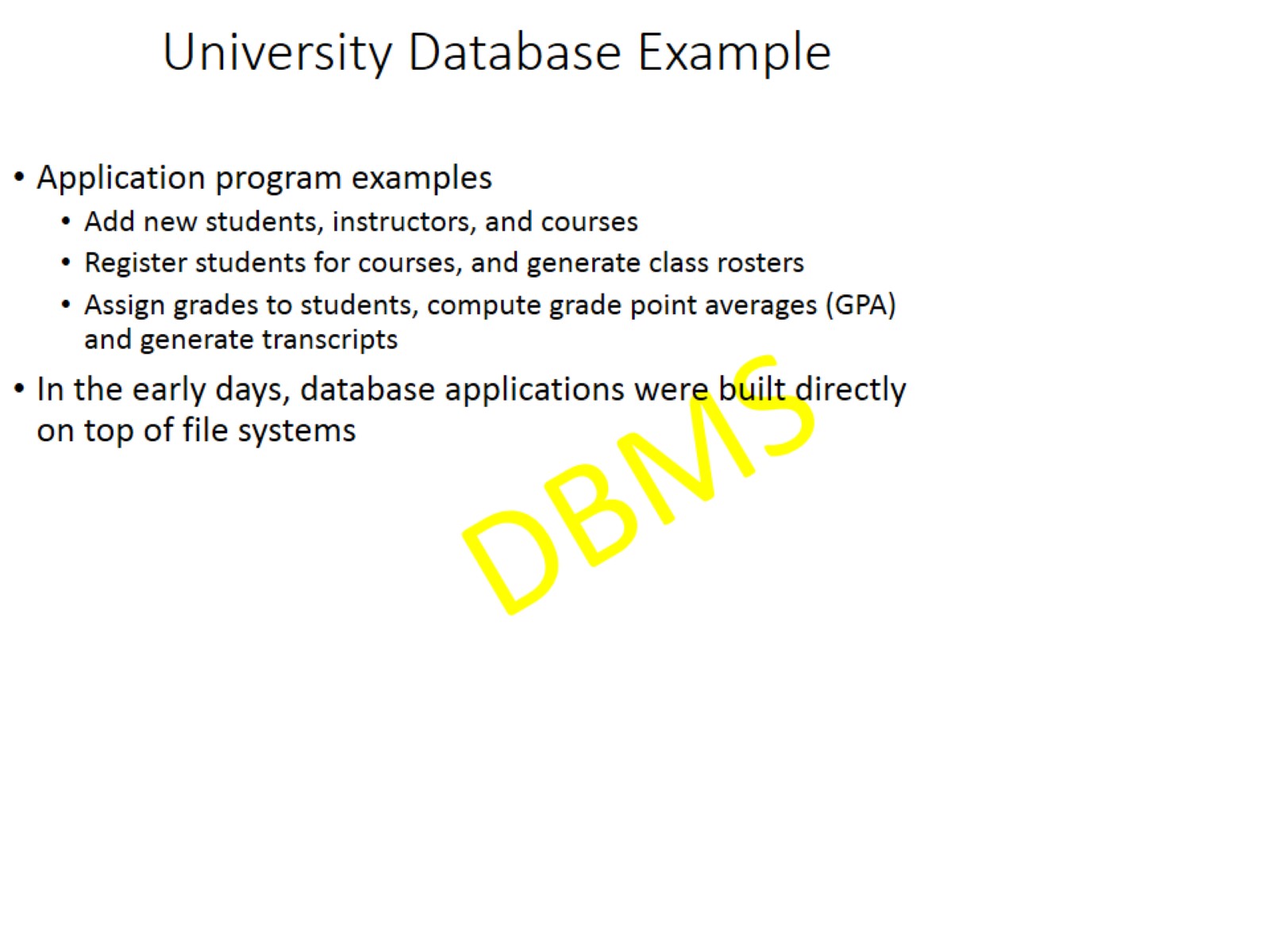 University Database Example
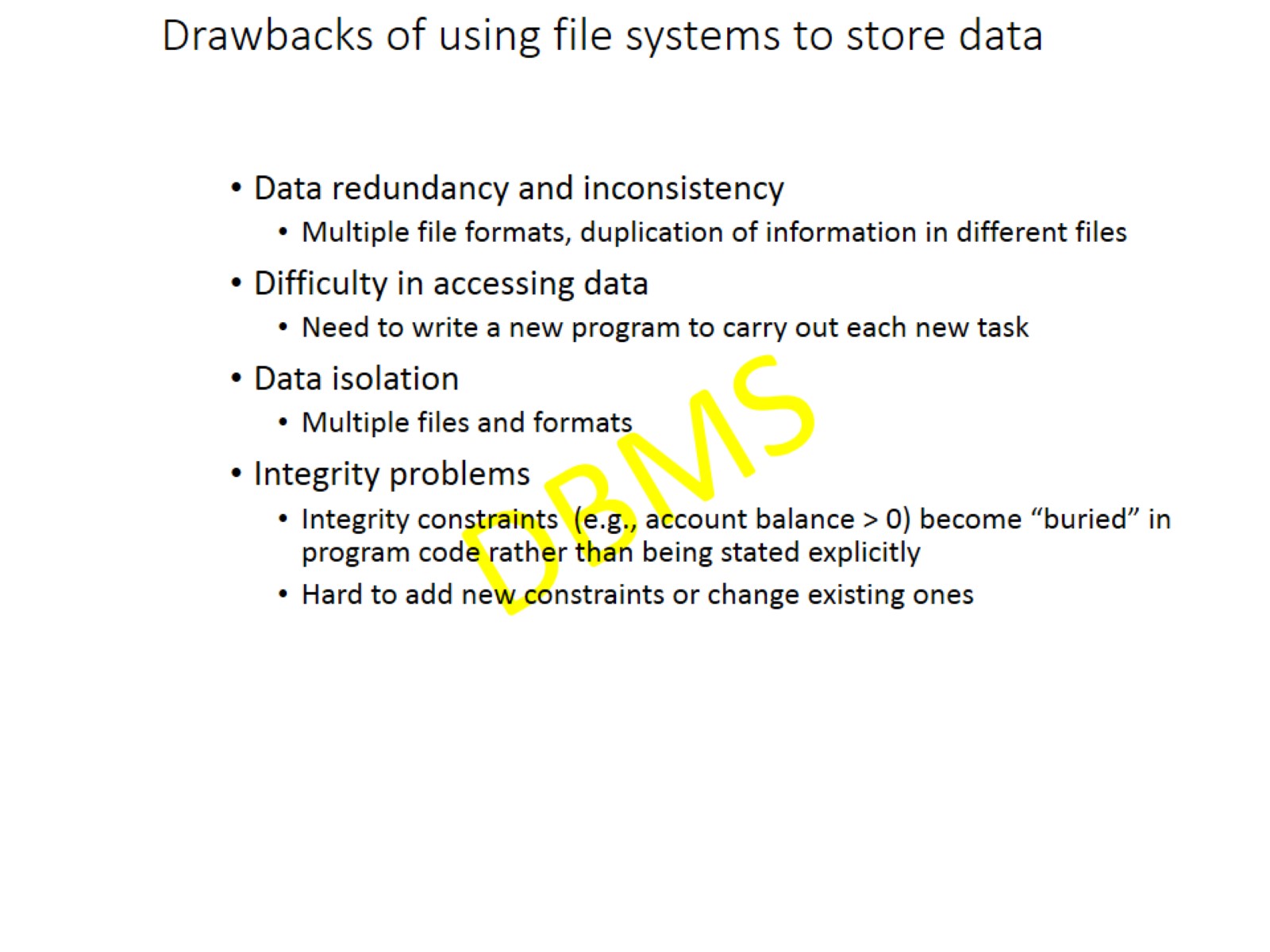 Drawbacks of using file systems to store data
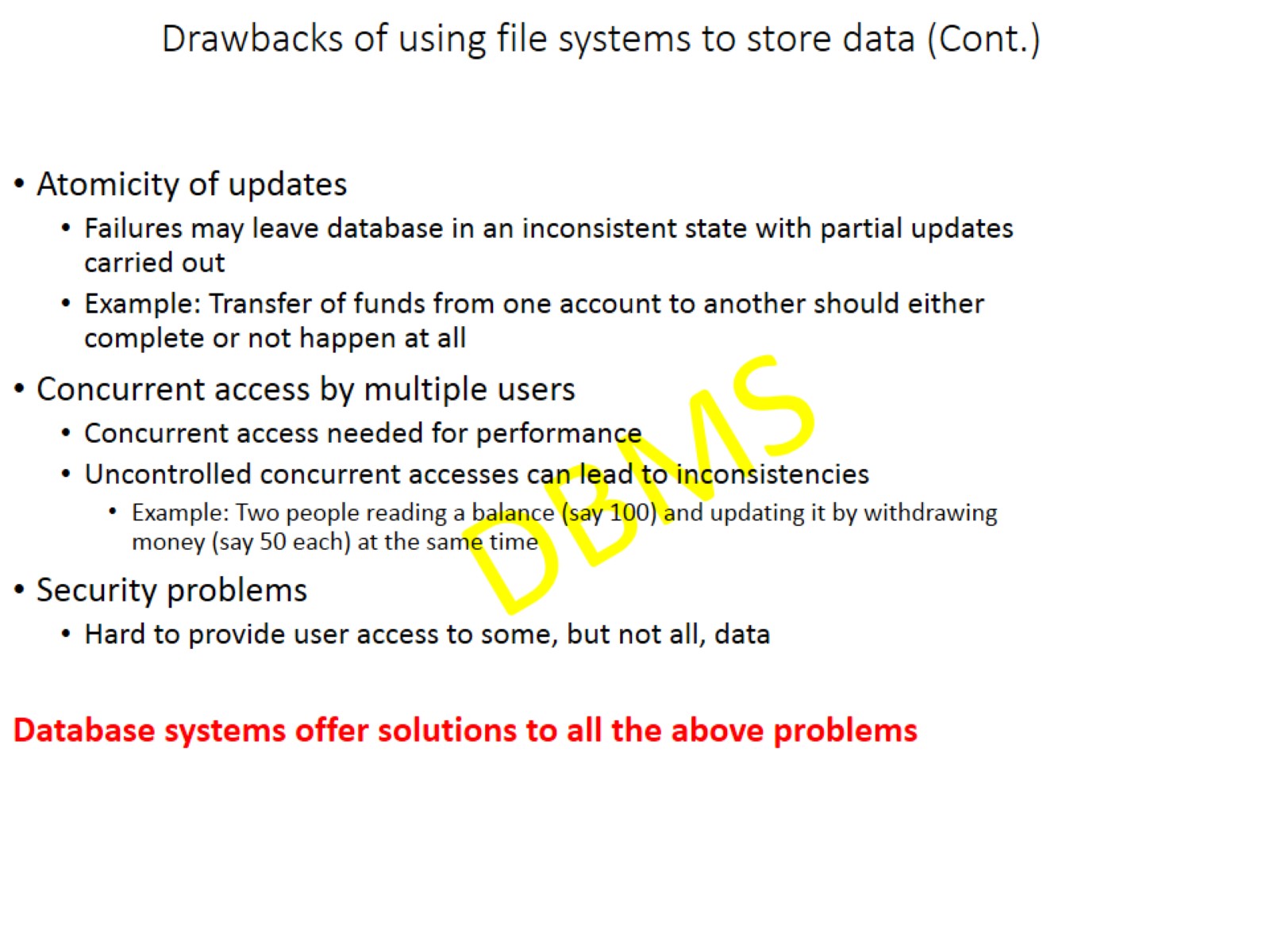 Drawbacks of using file systems to store data (Cont.)
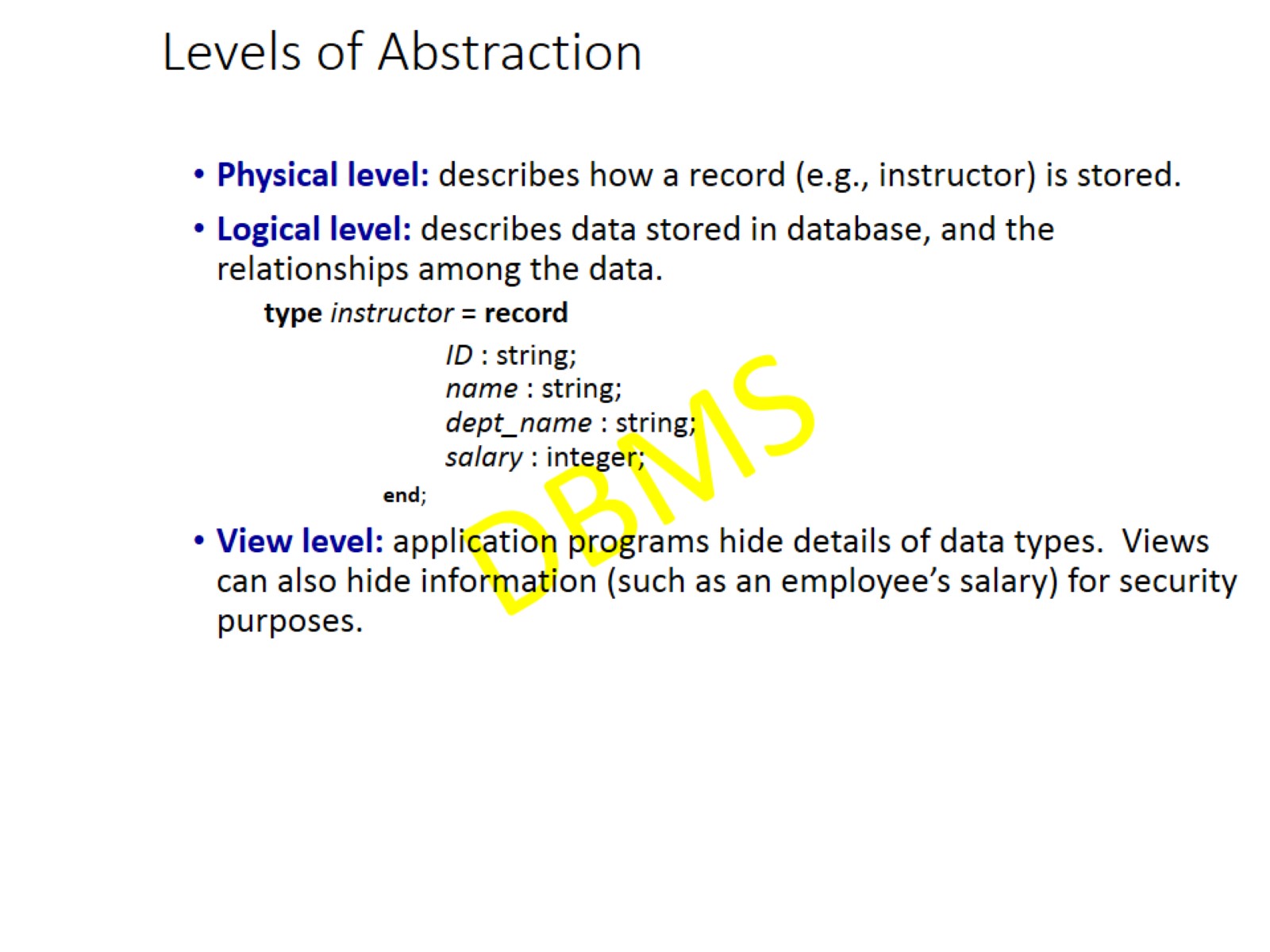 Levels of Abstraction
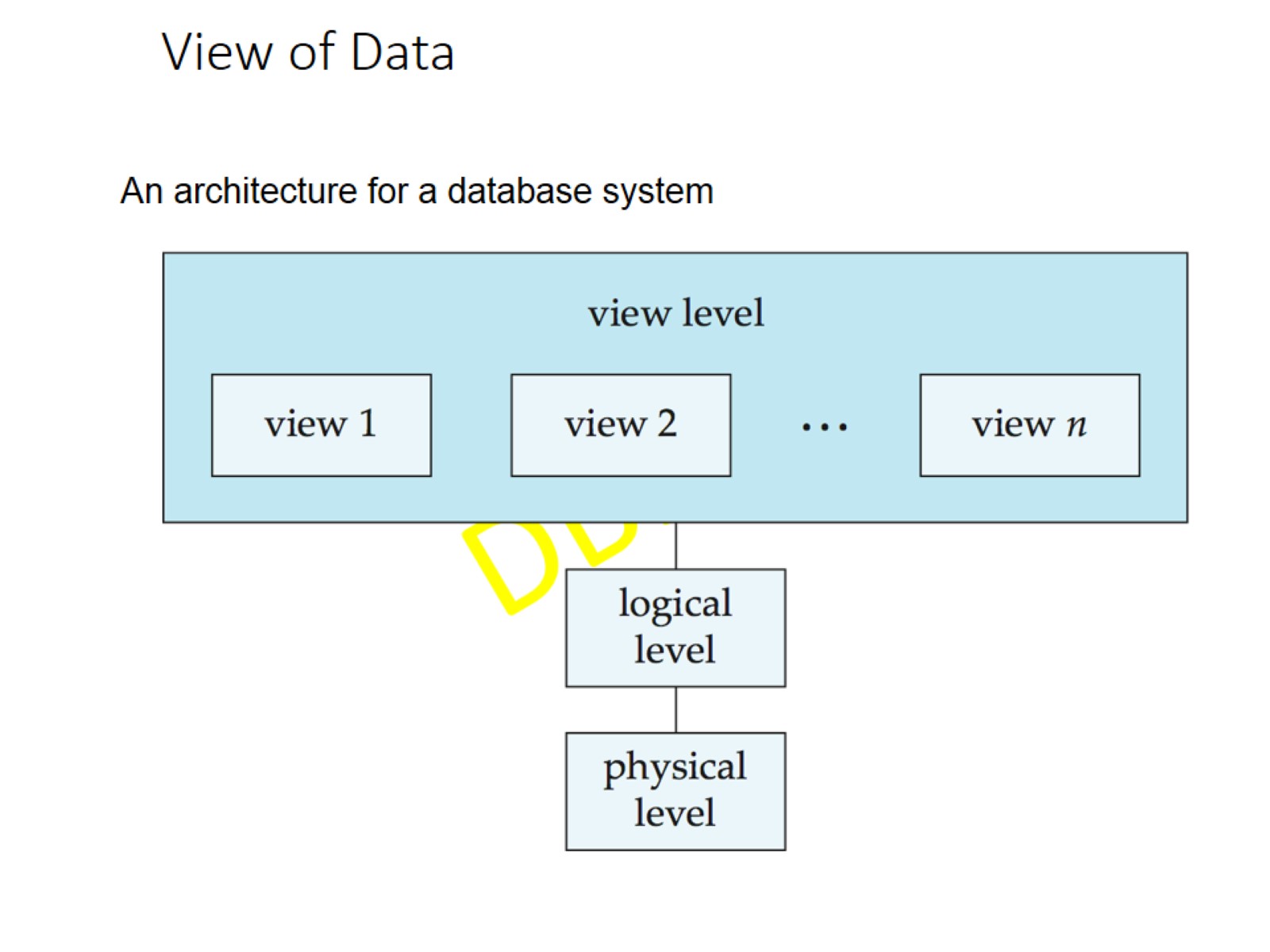 View of Data
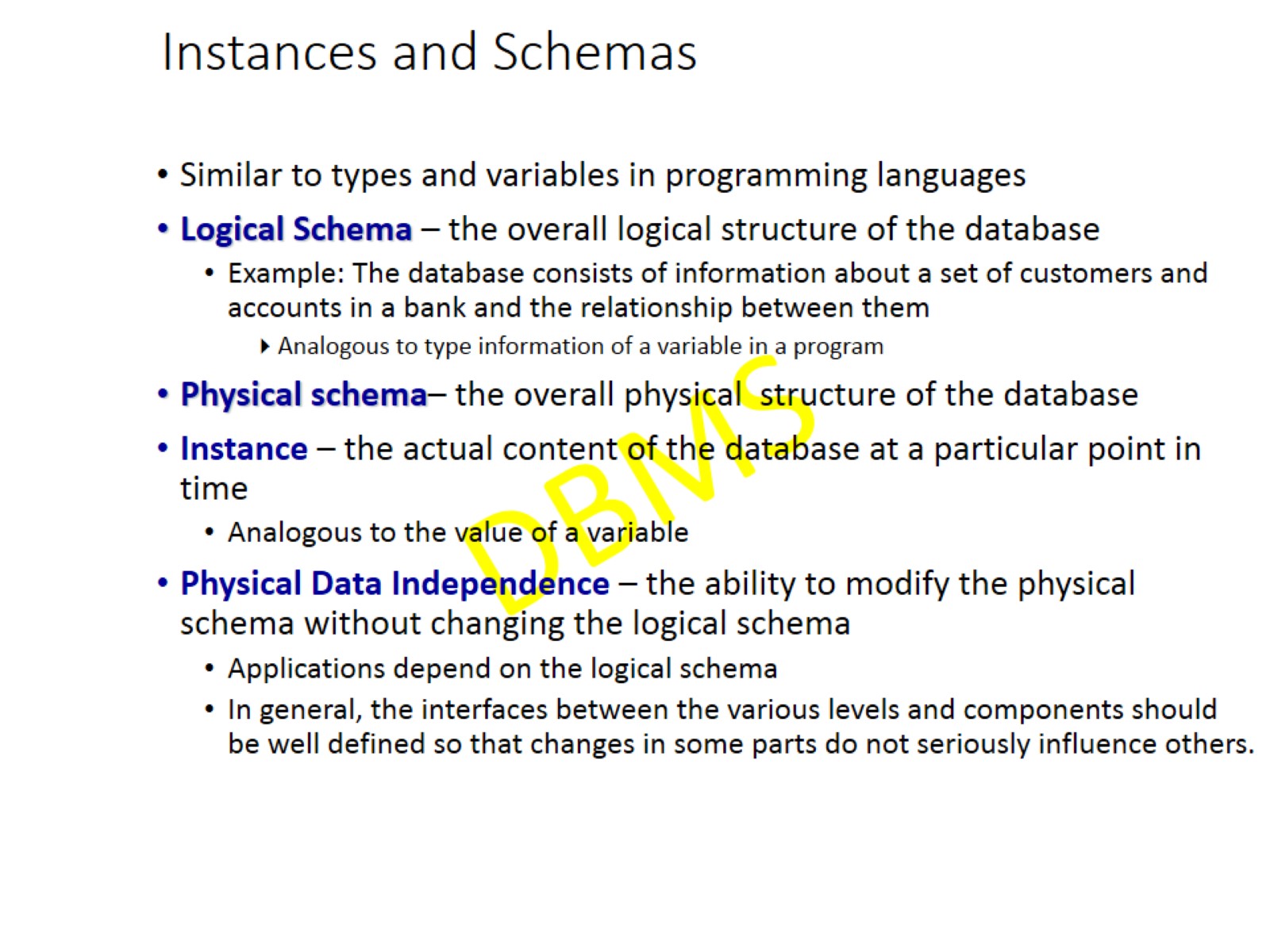 Instances and Schemas
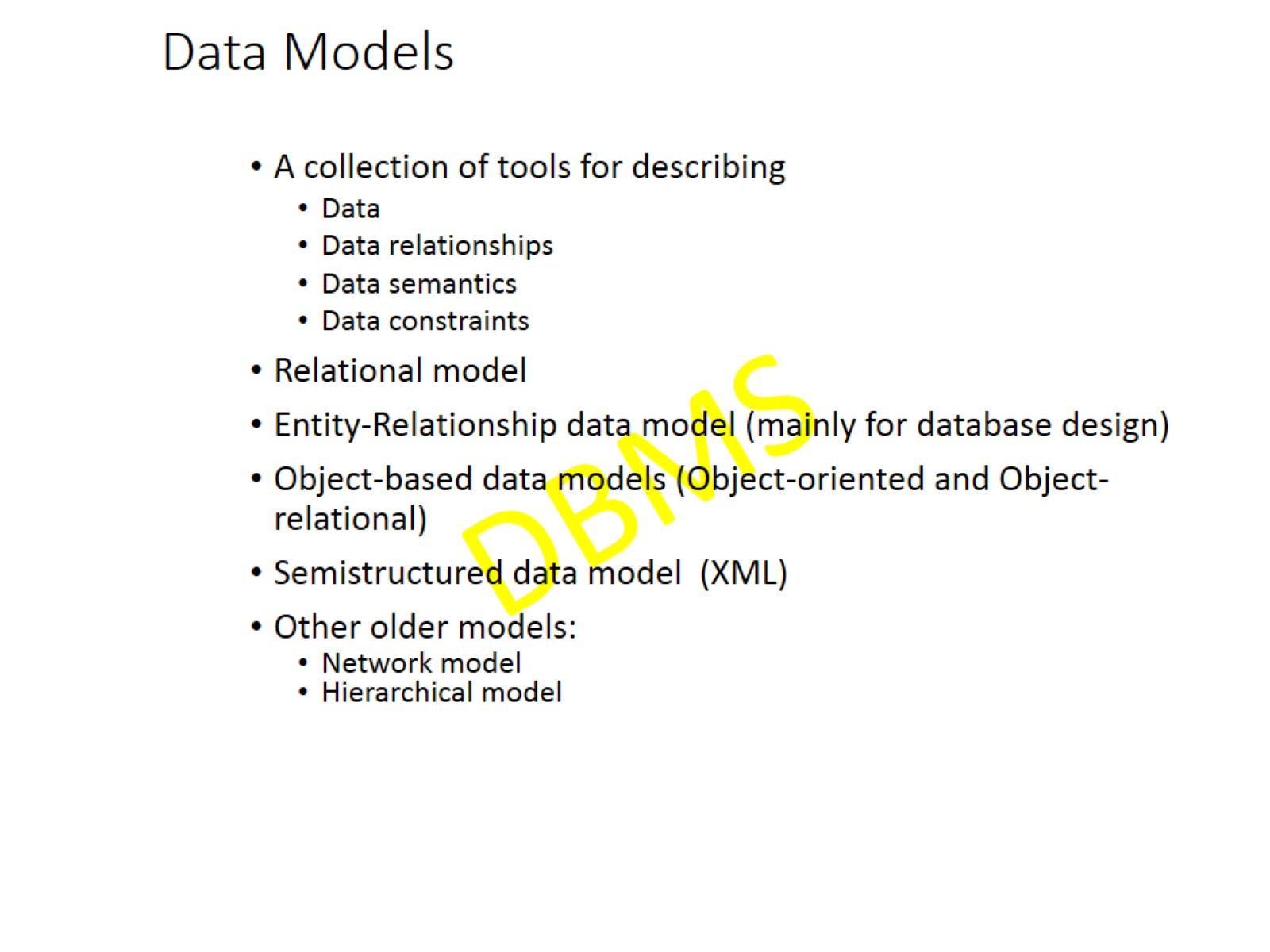 Data Models
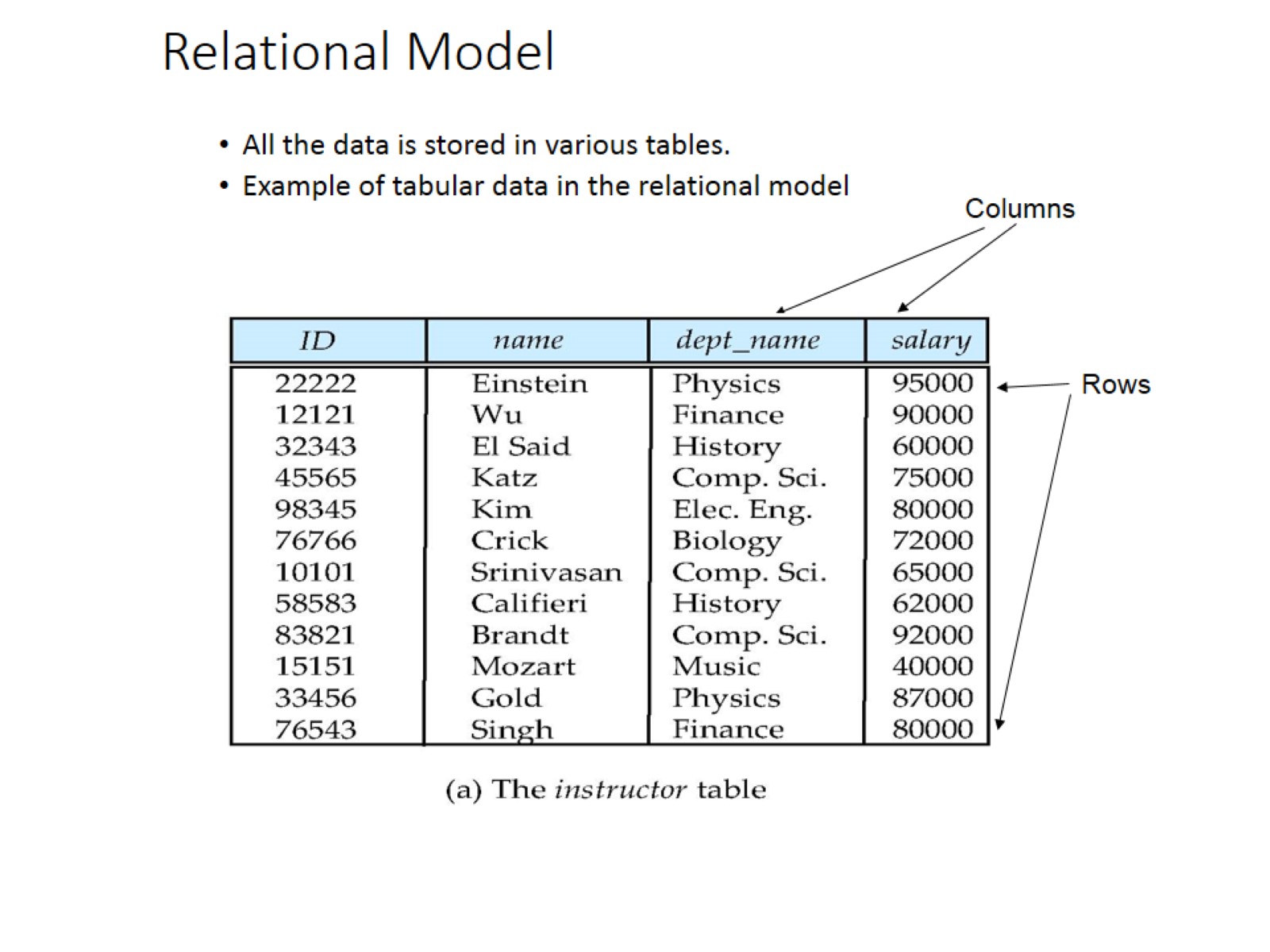 Relational Model
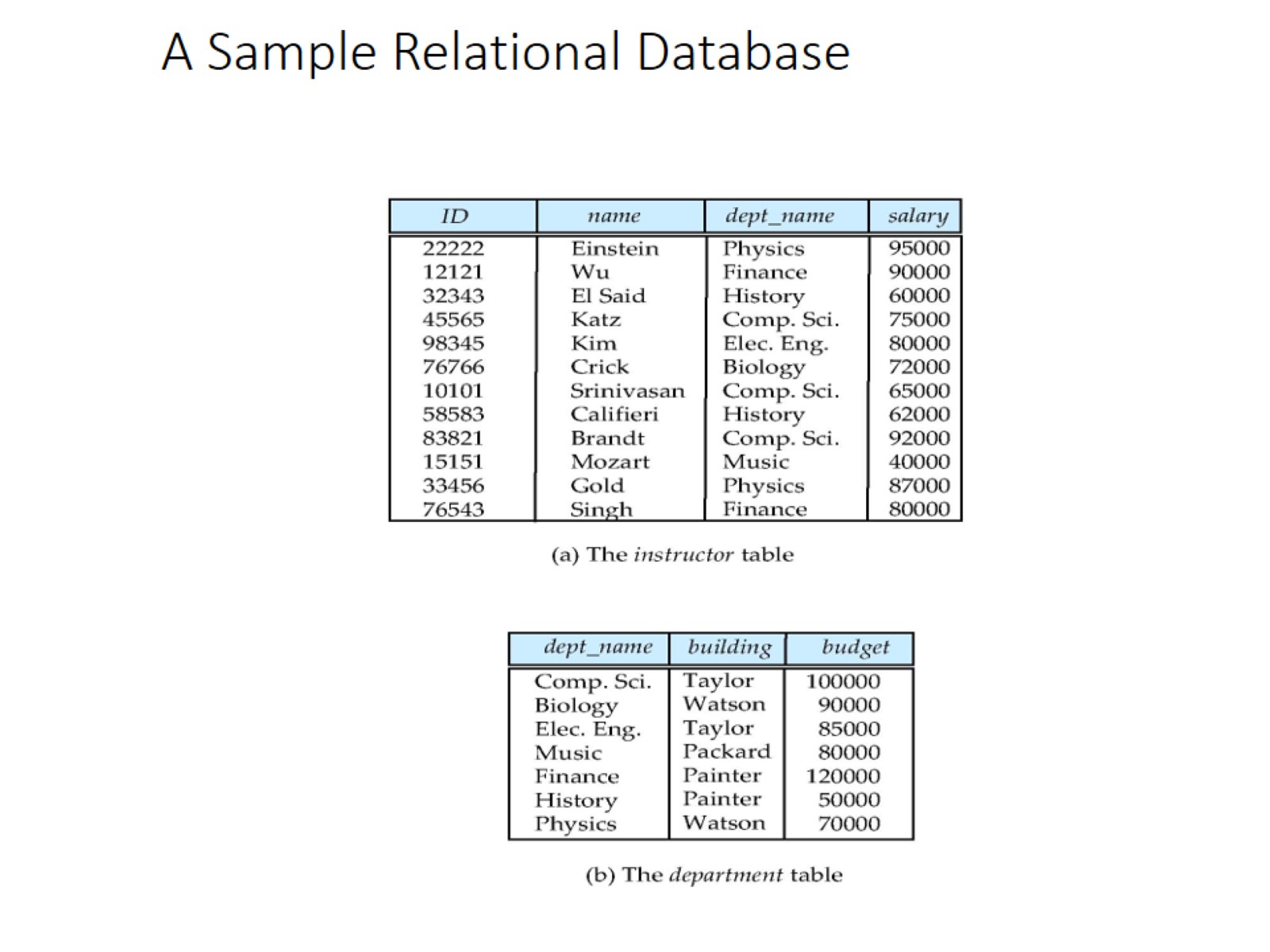 A Sample Relational Database
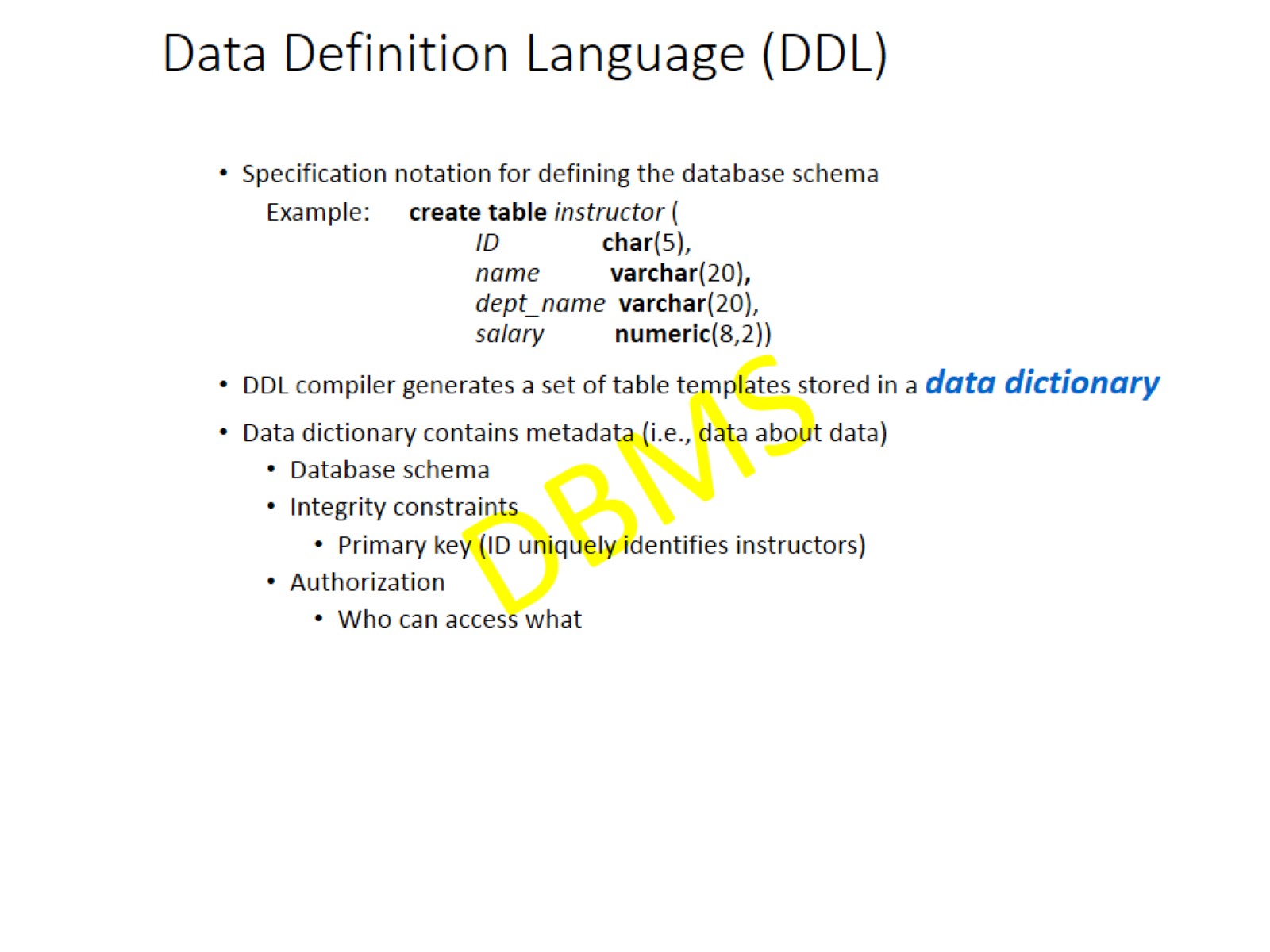 Data Definition Language (DDL)
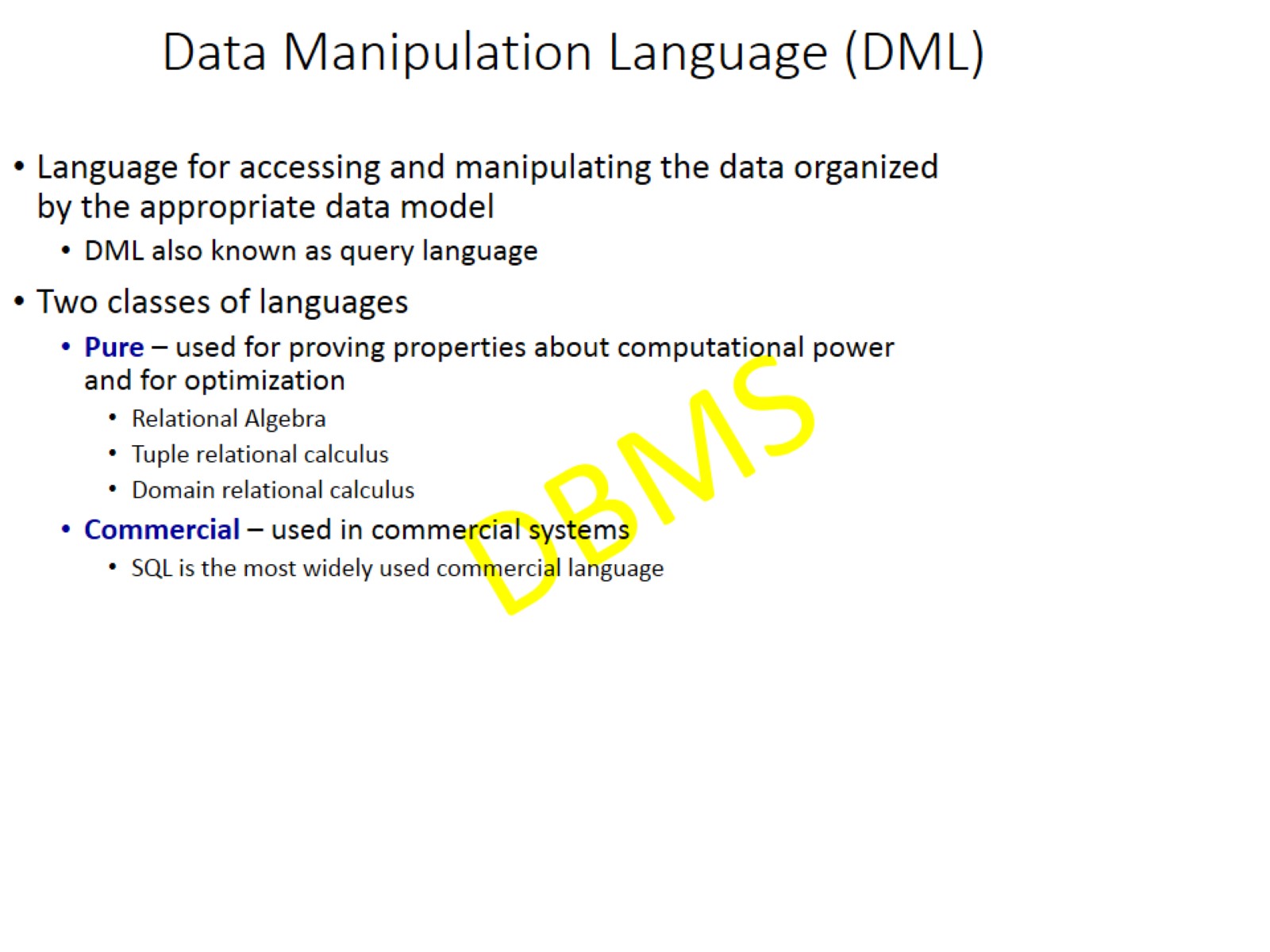 Data Manipulation Language (DML)
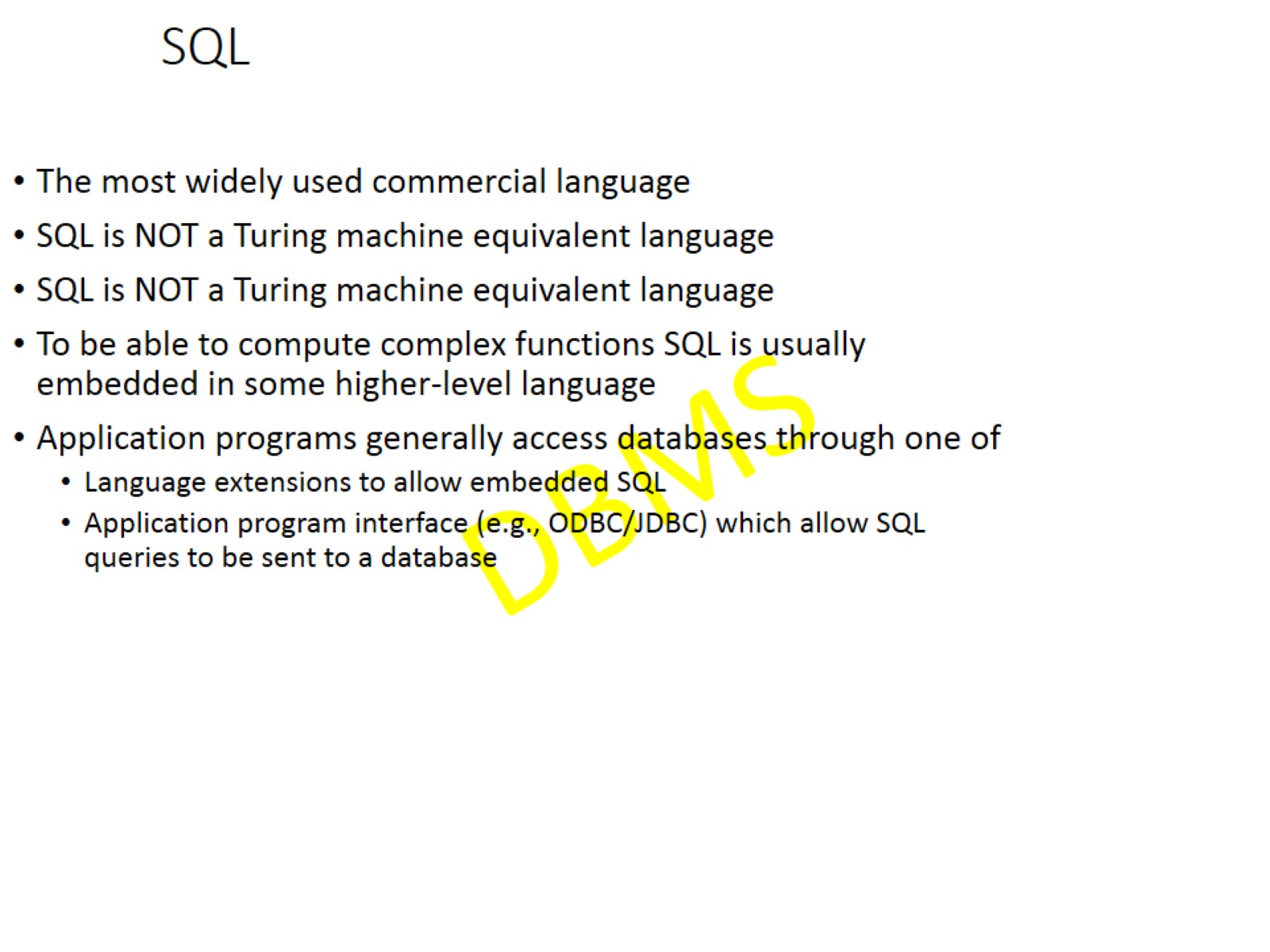 SQL
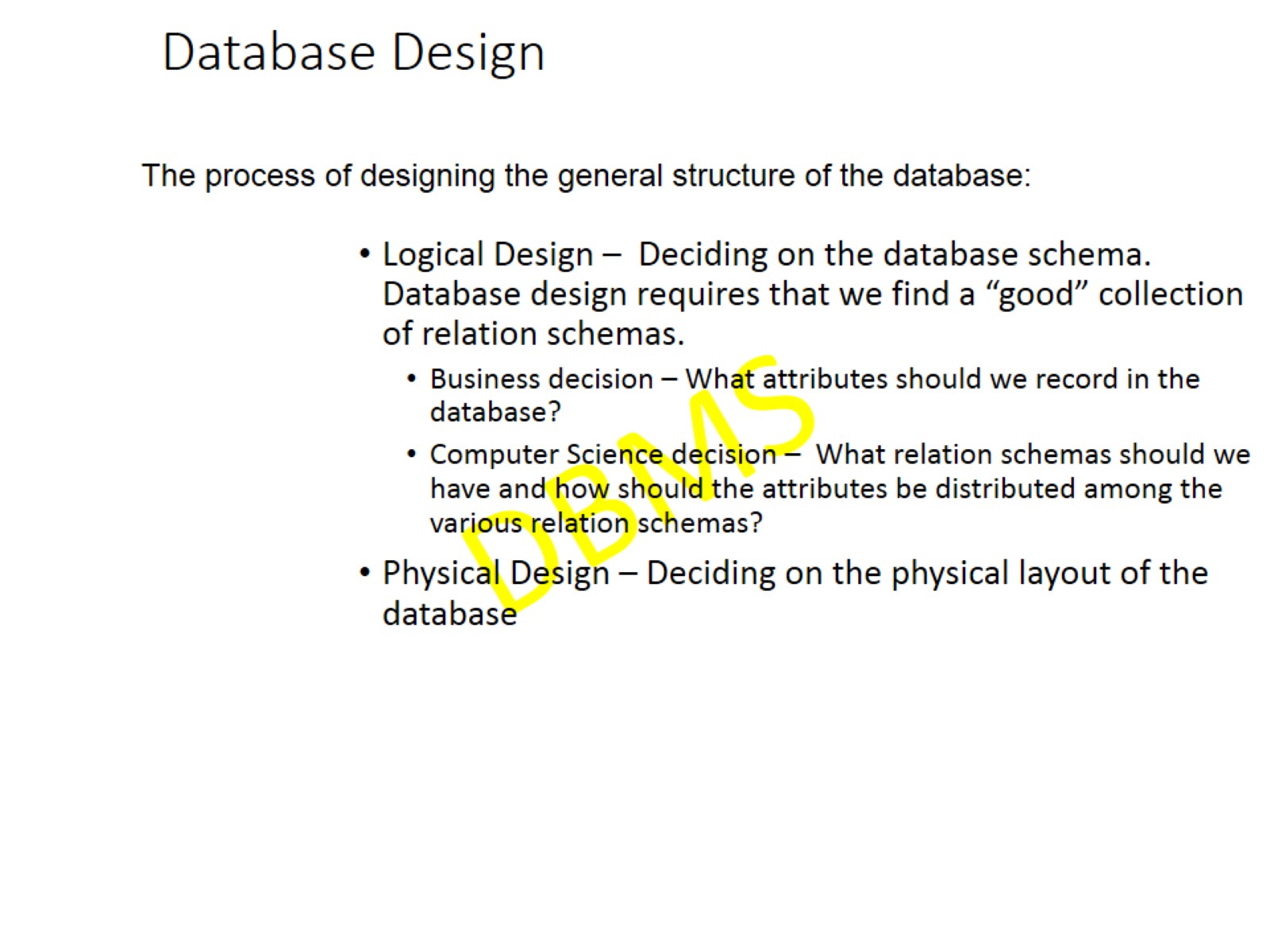 Database Design
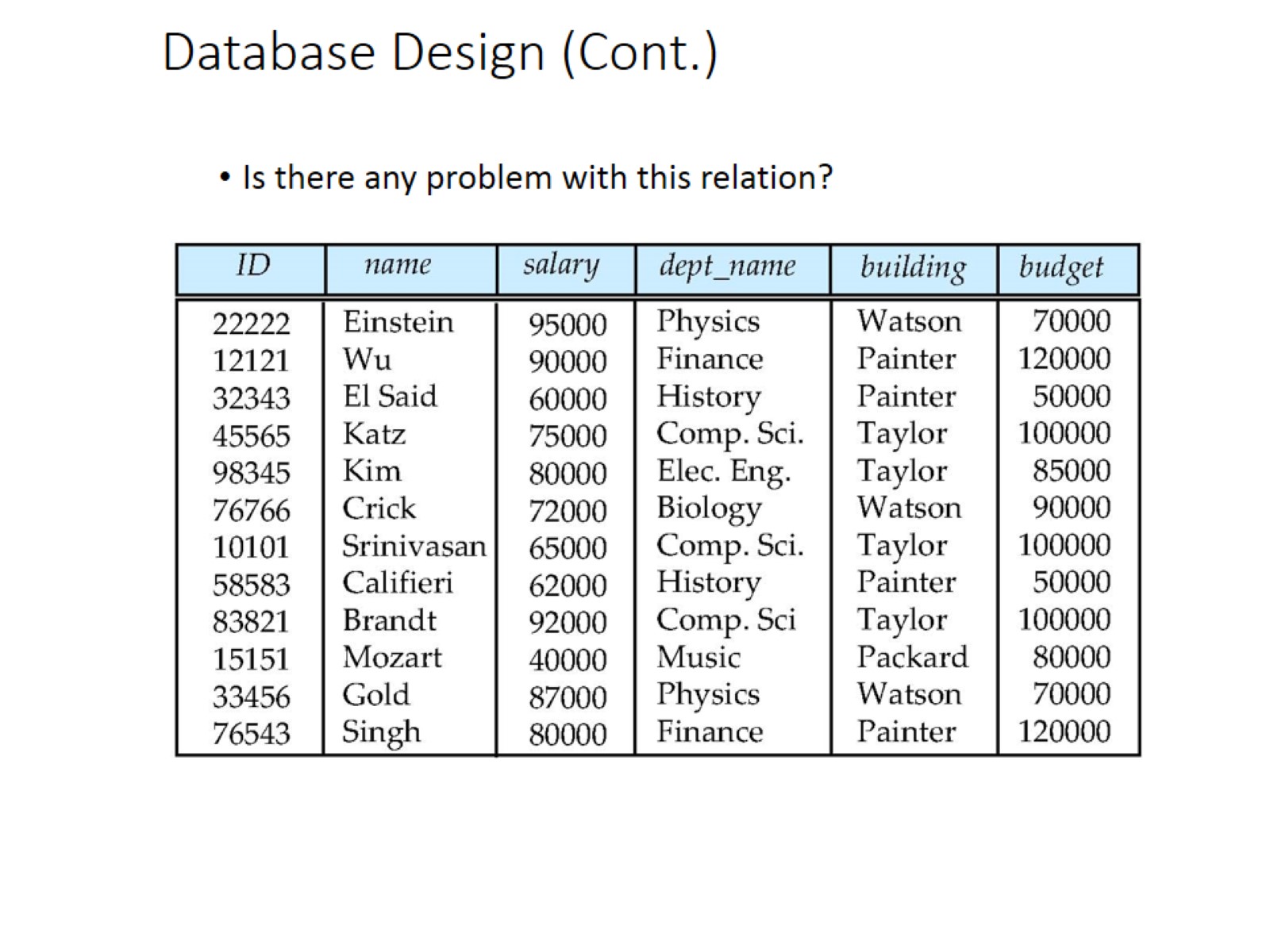 Database Design (Cont.)
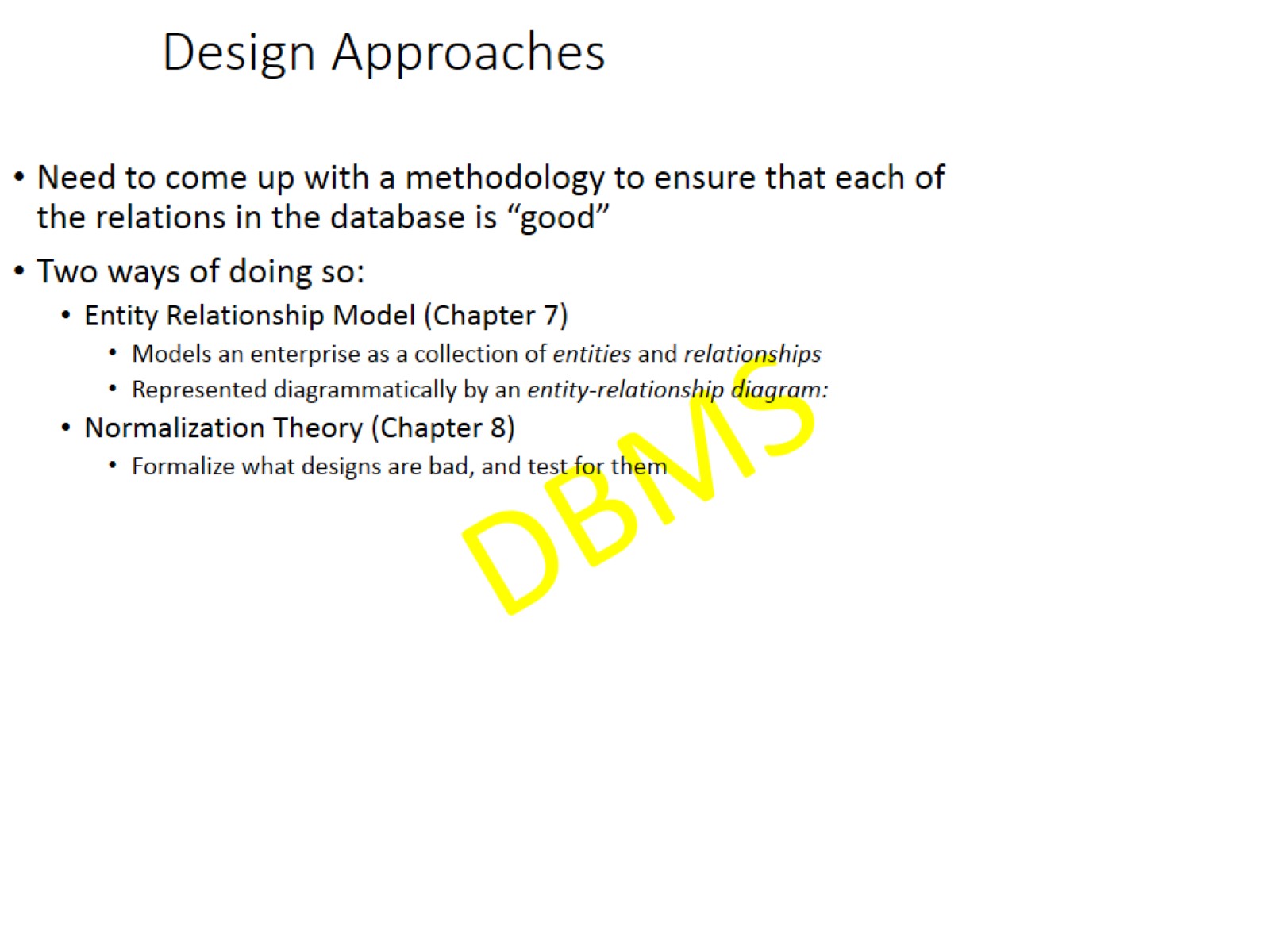 Design Approaches
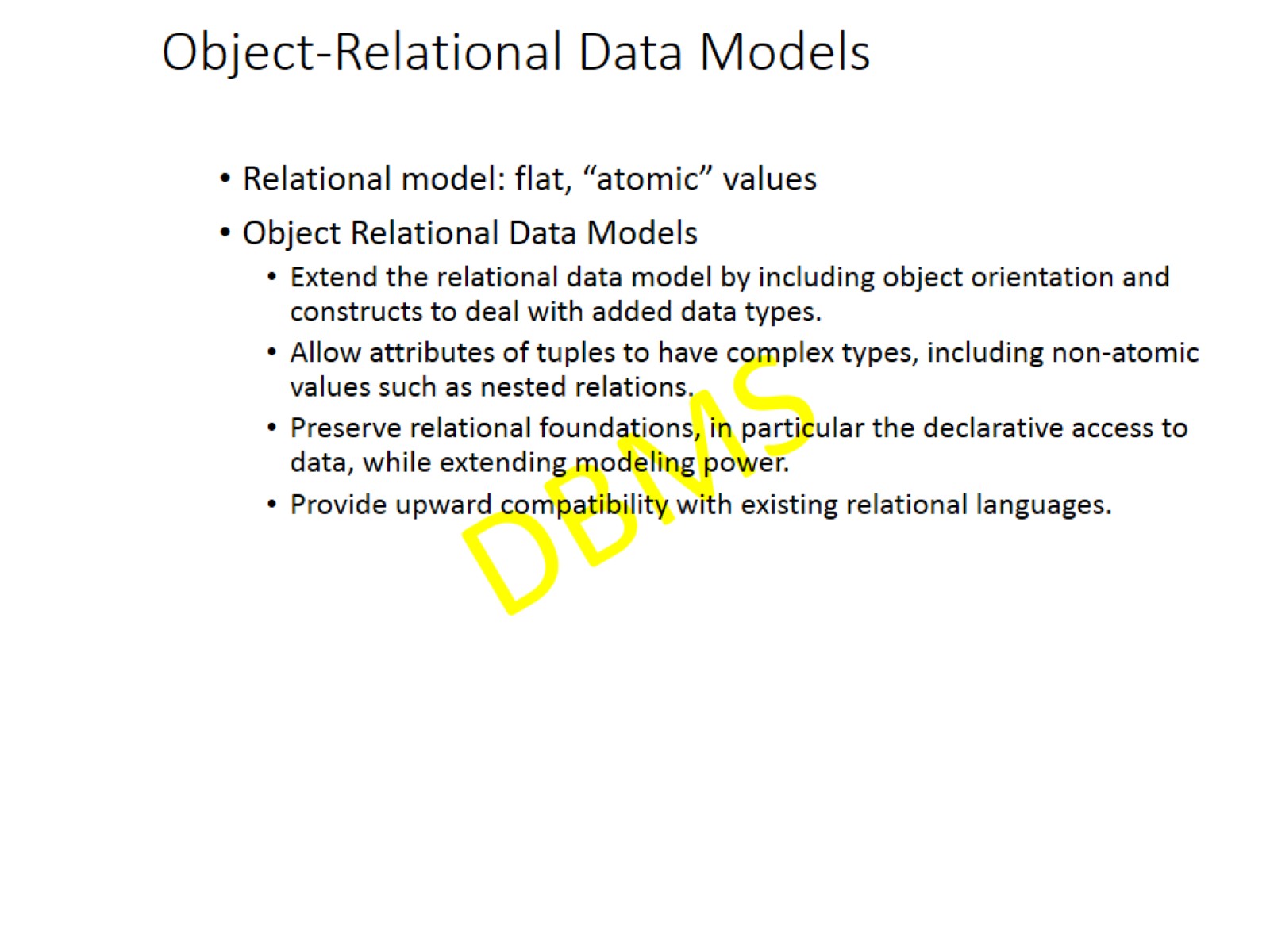 Object-Relational Data Models
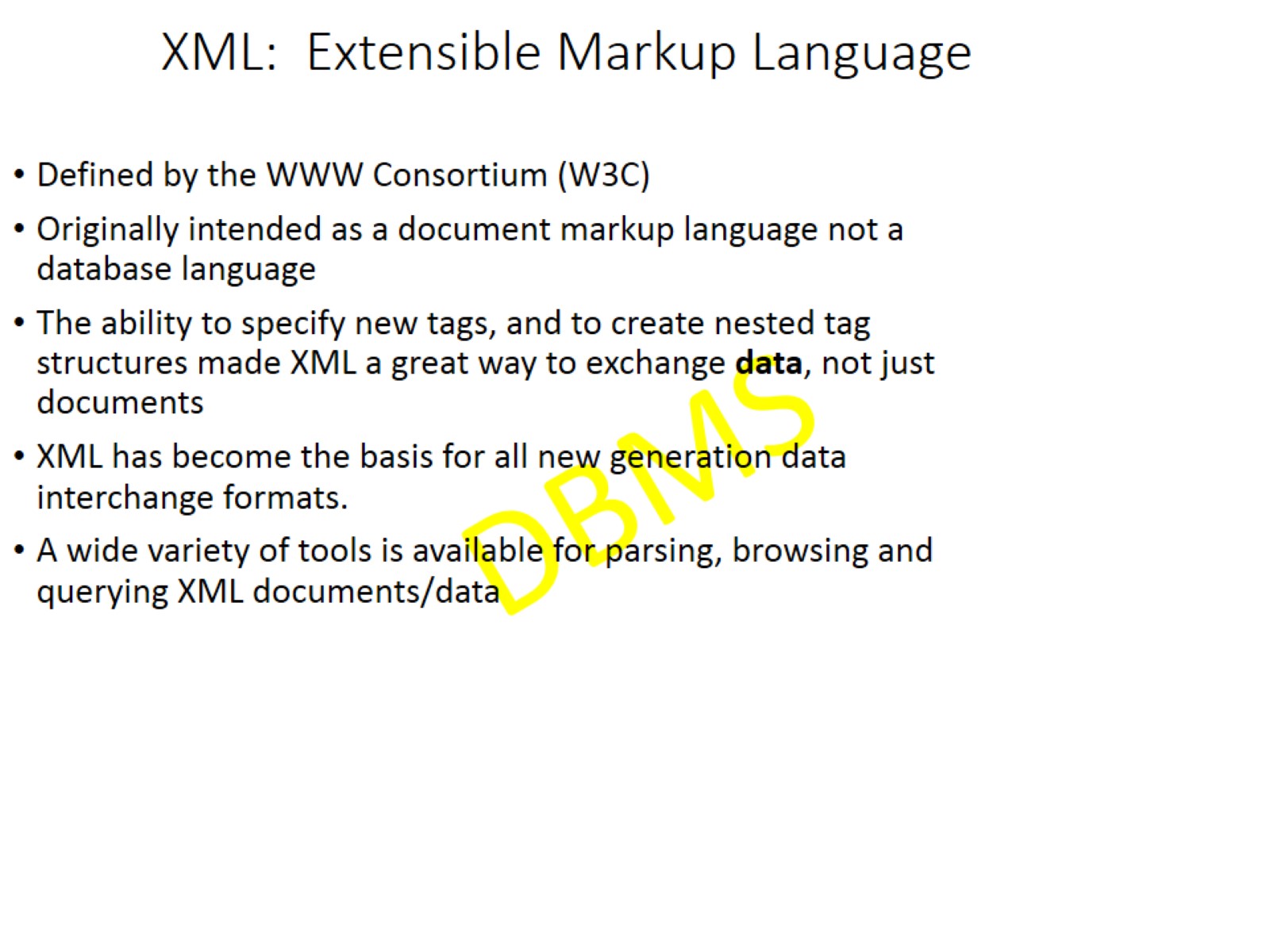 XML:  Extensible Markup Language
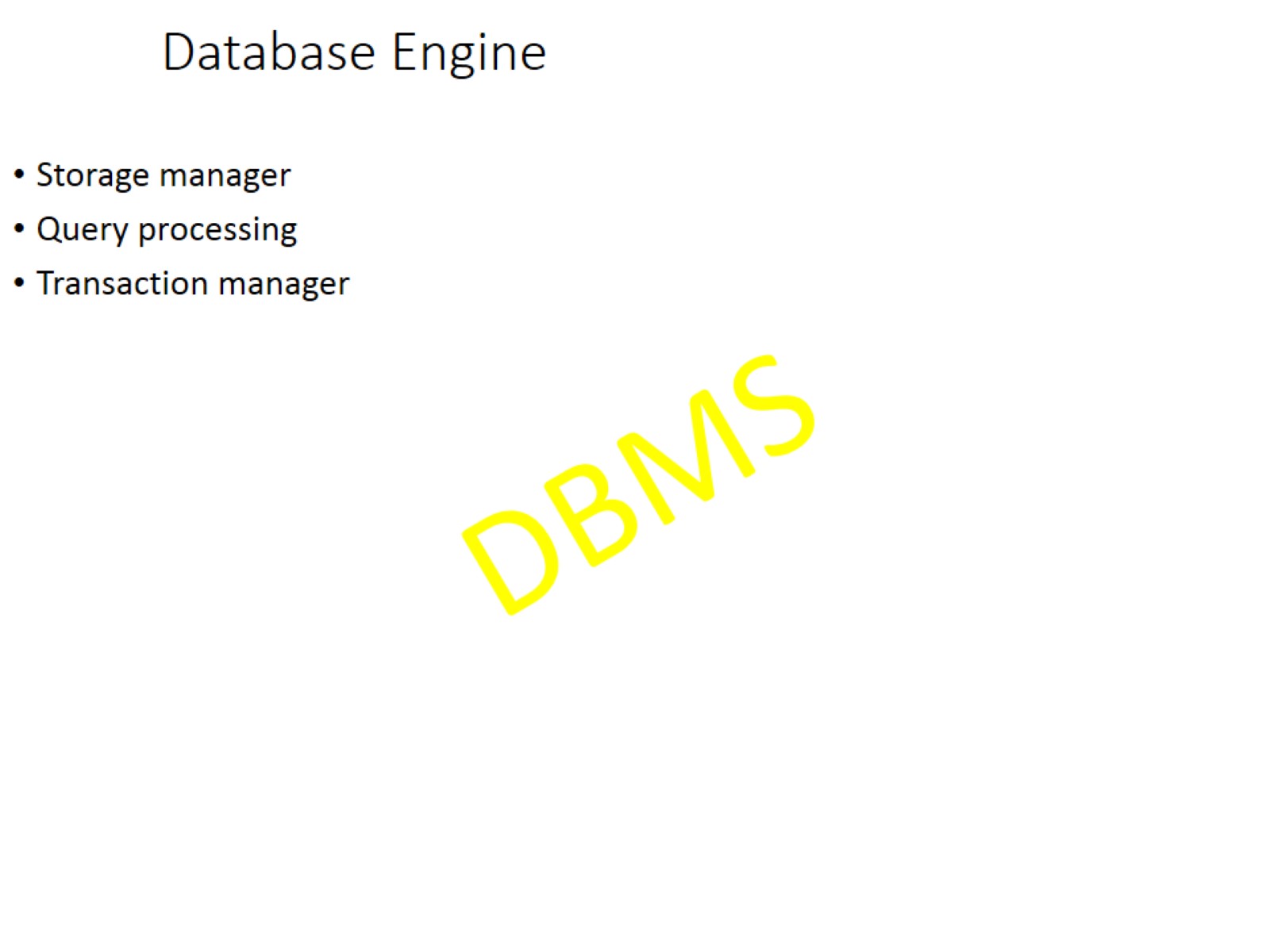 Database Engine
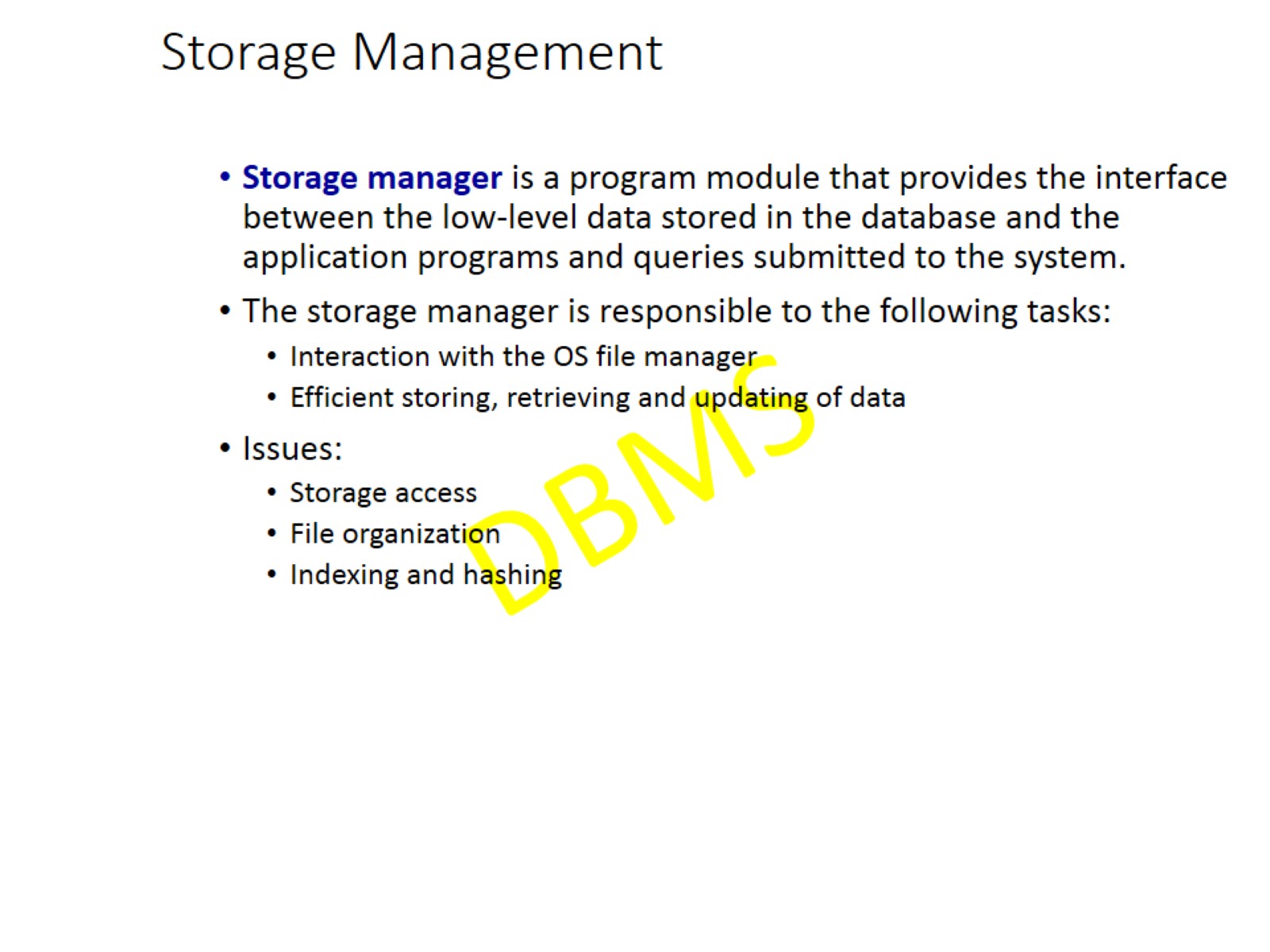 Storage Management
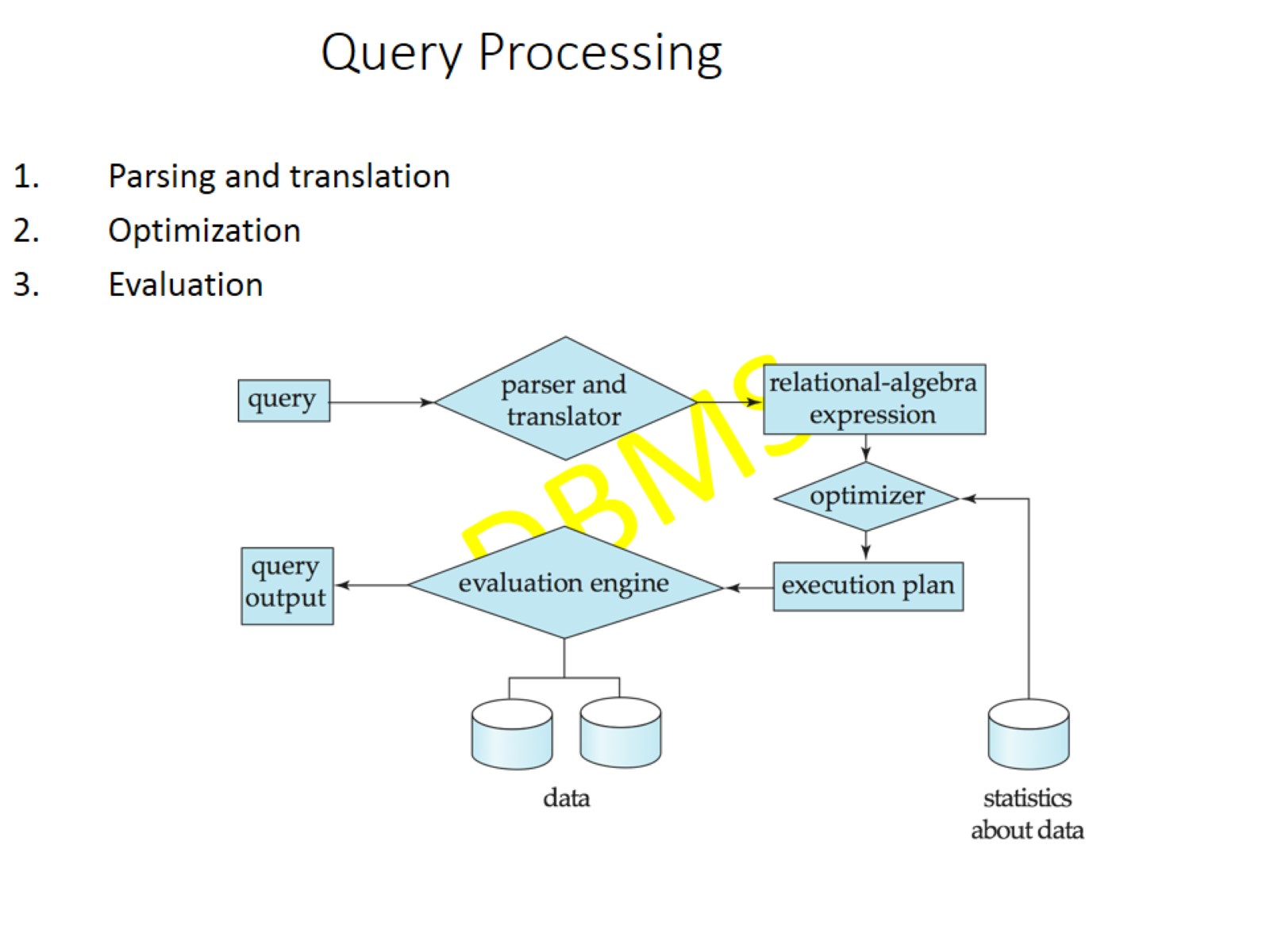 Query Processing
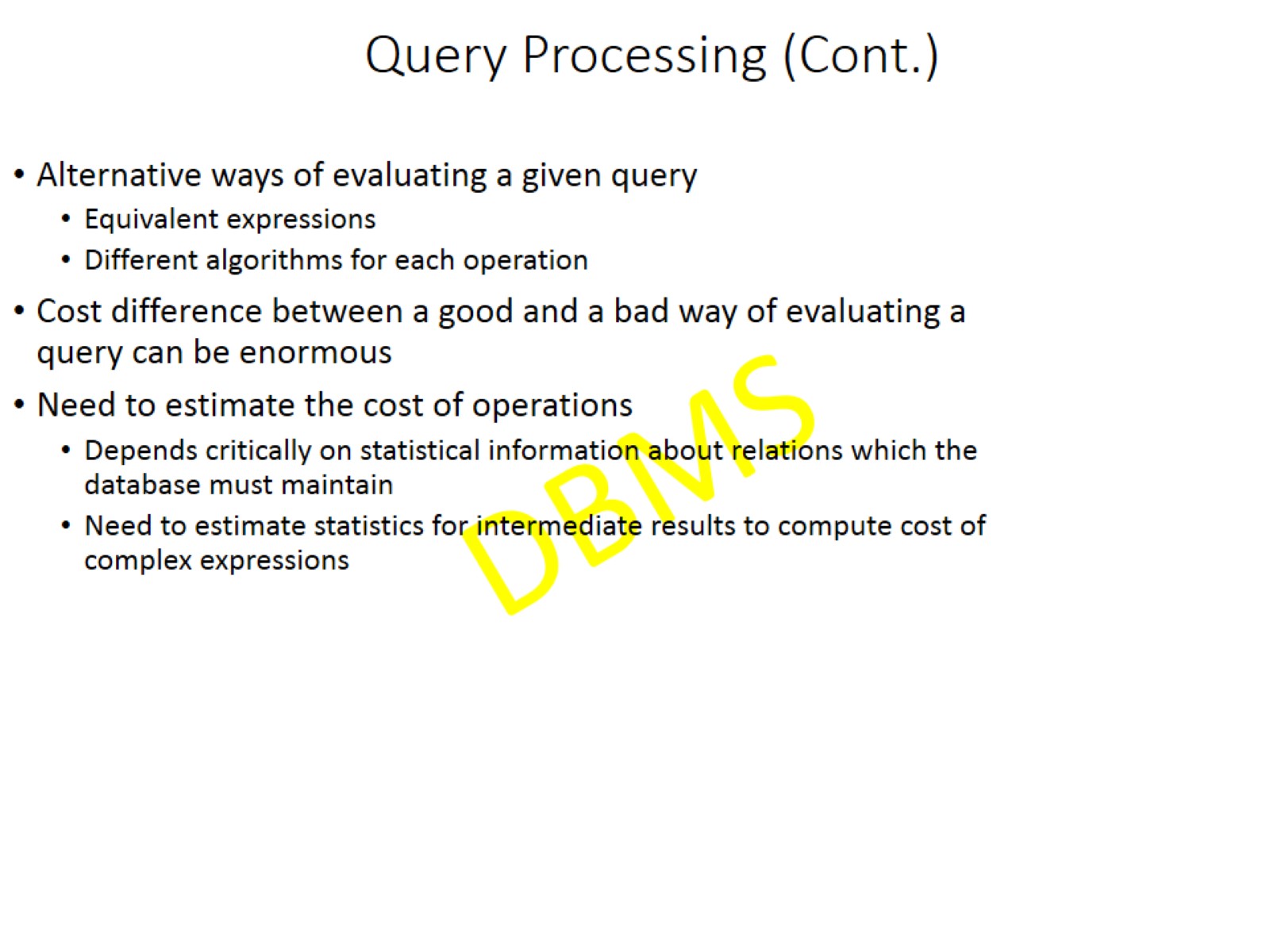 Query Processing (Cont.)
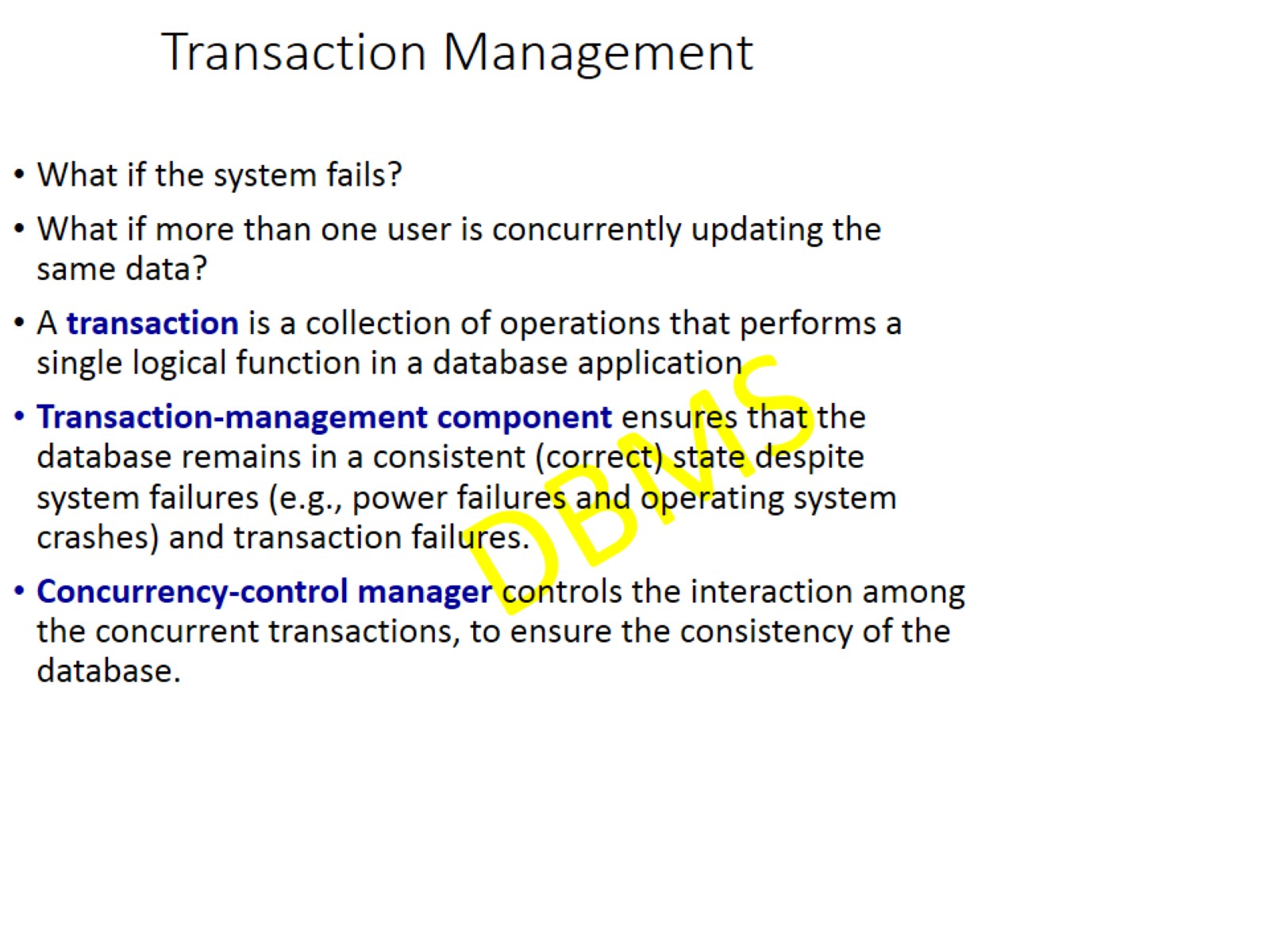 Transaction Management
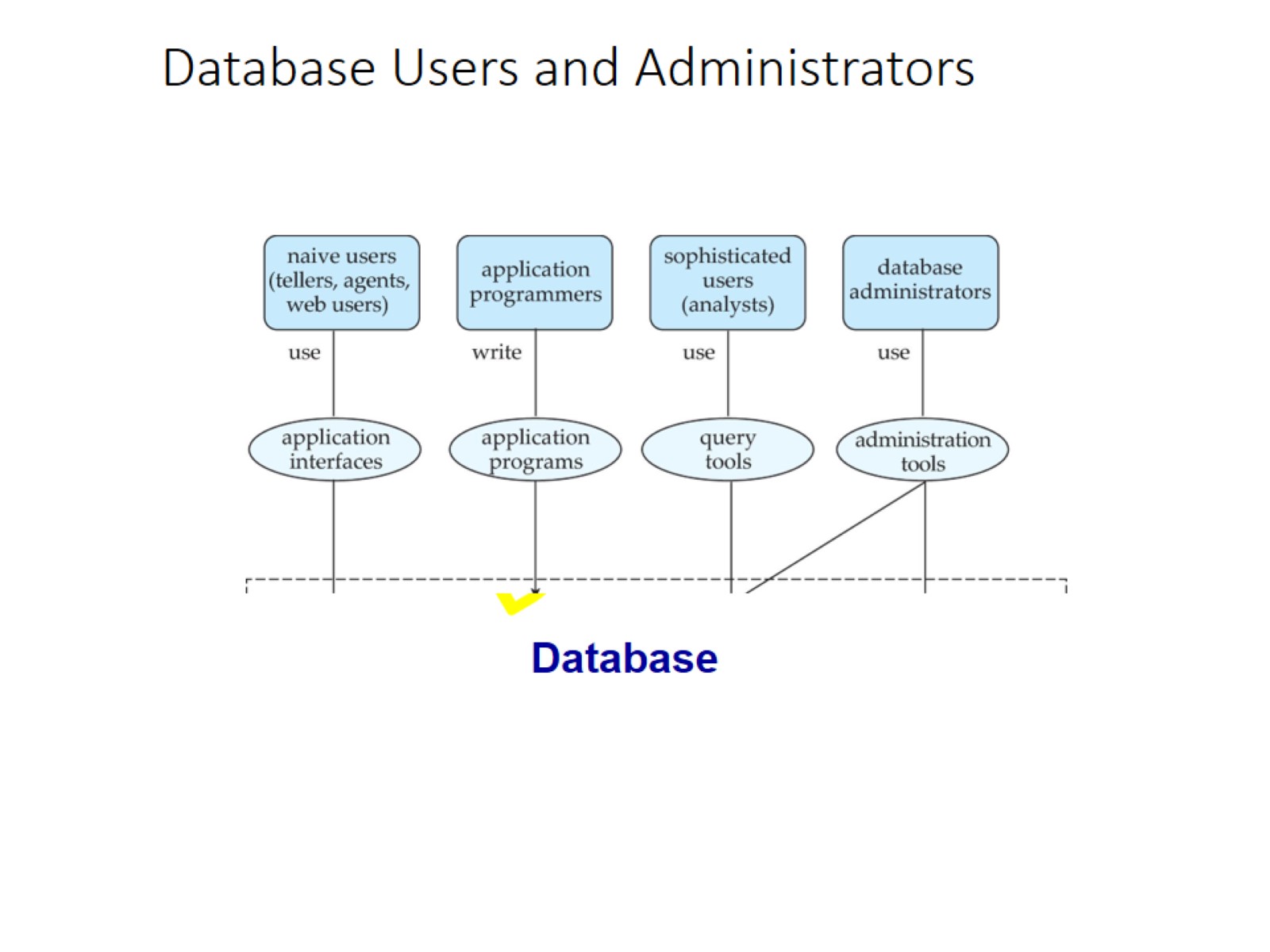 Database Users and Administrators
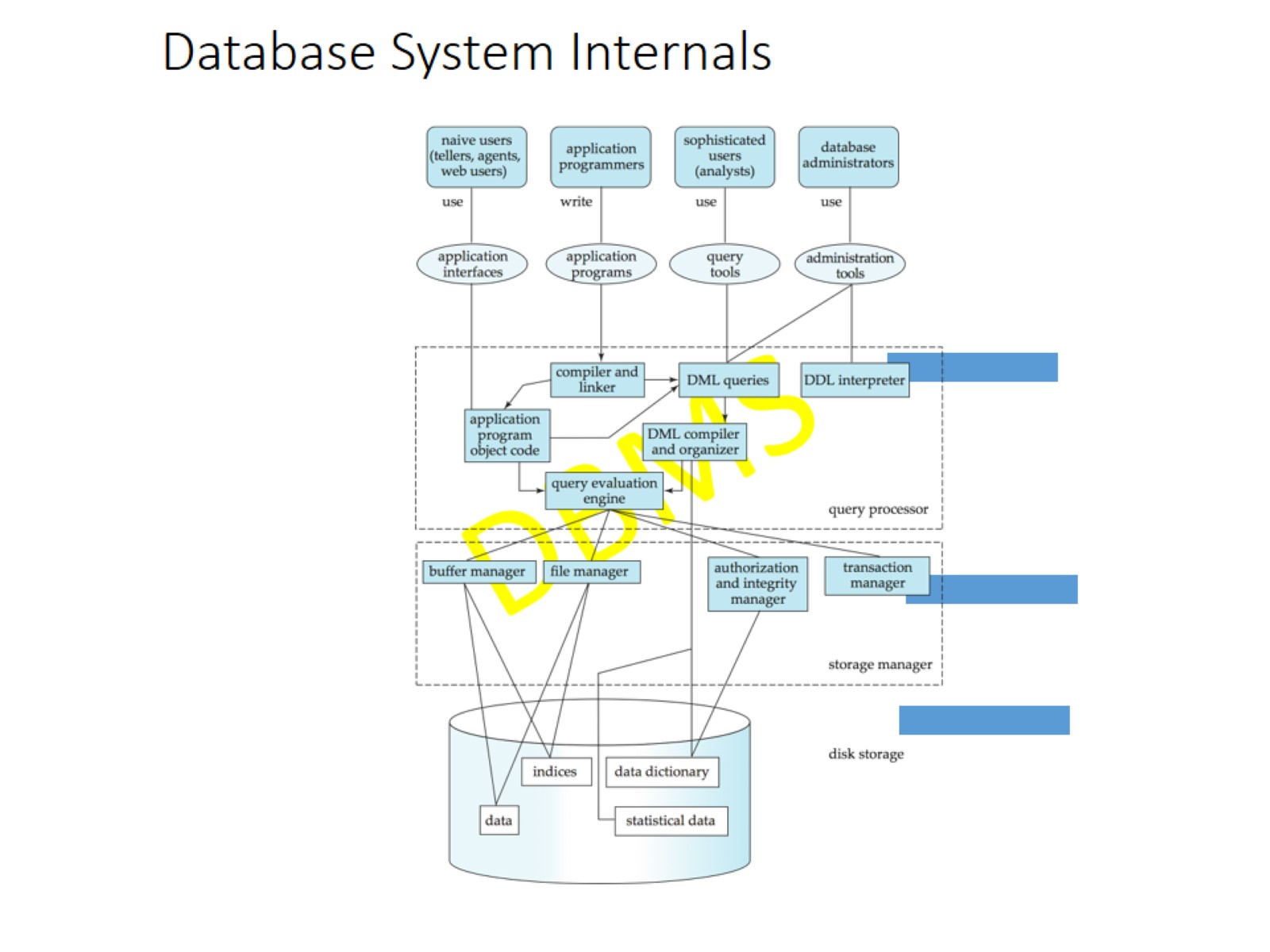 Database System Internals
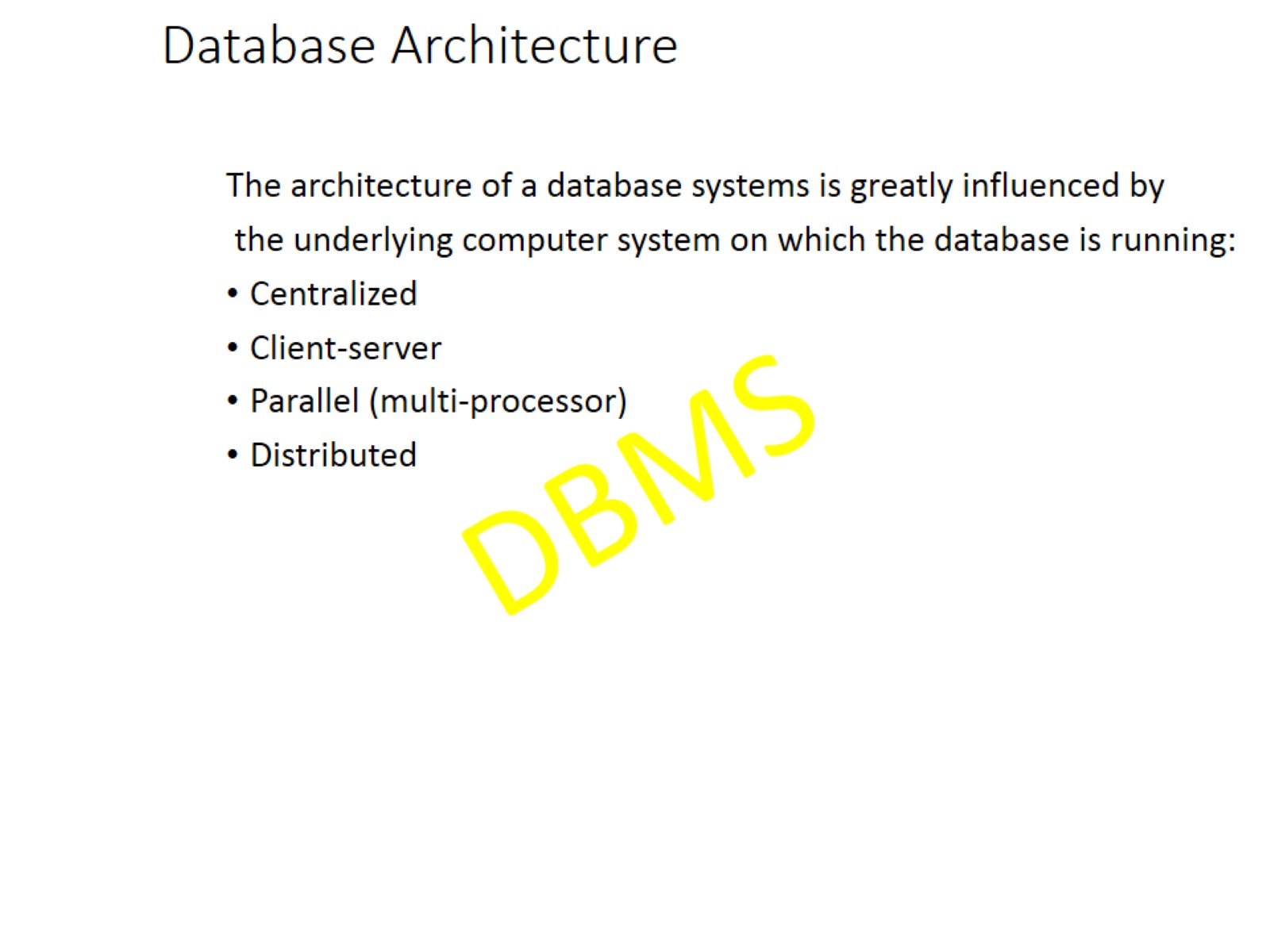 Database Architecture
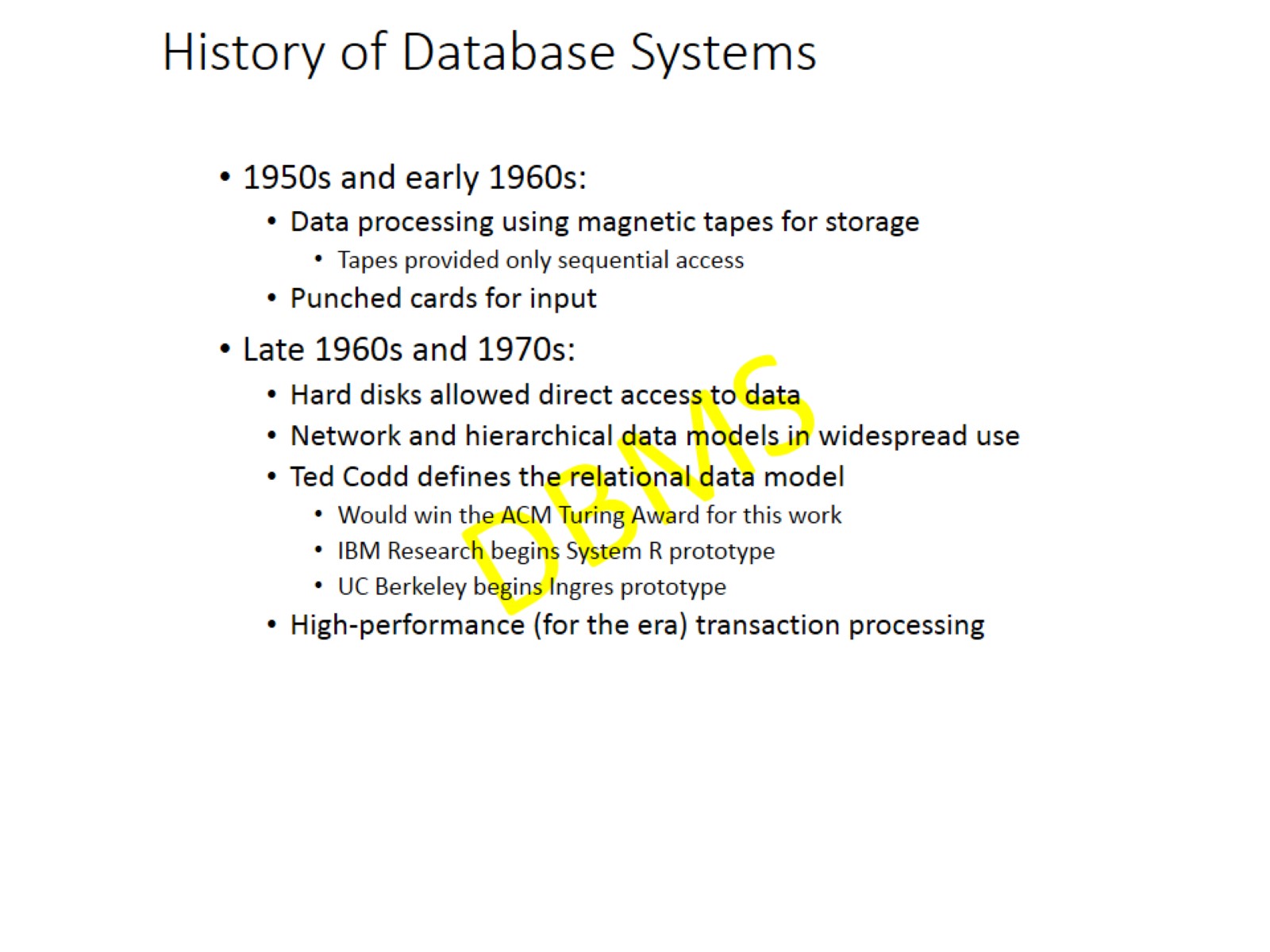 History of Database Systems
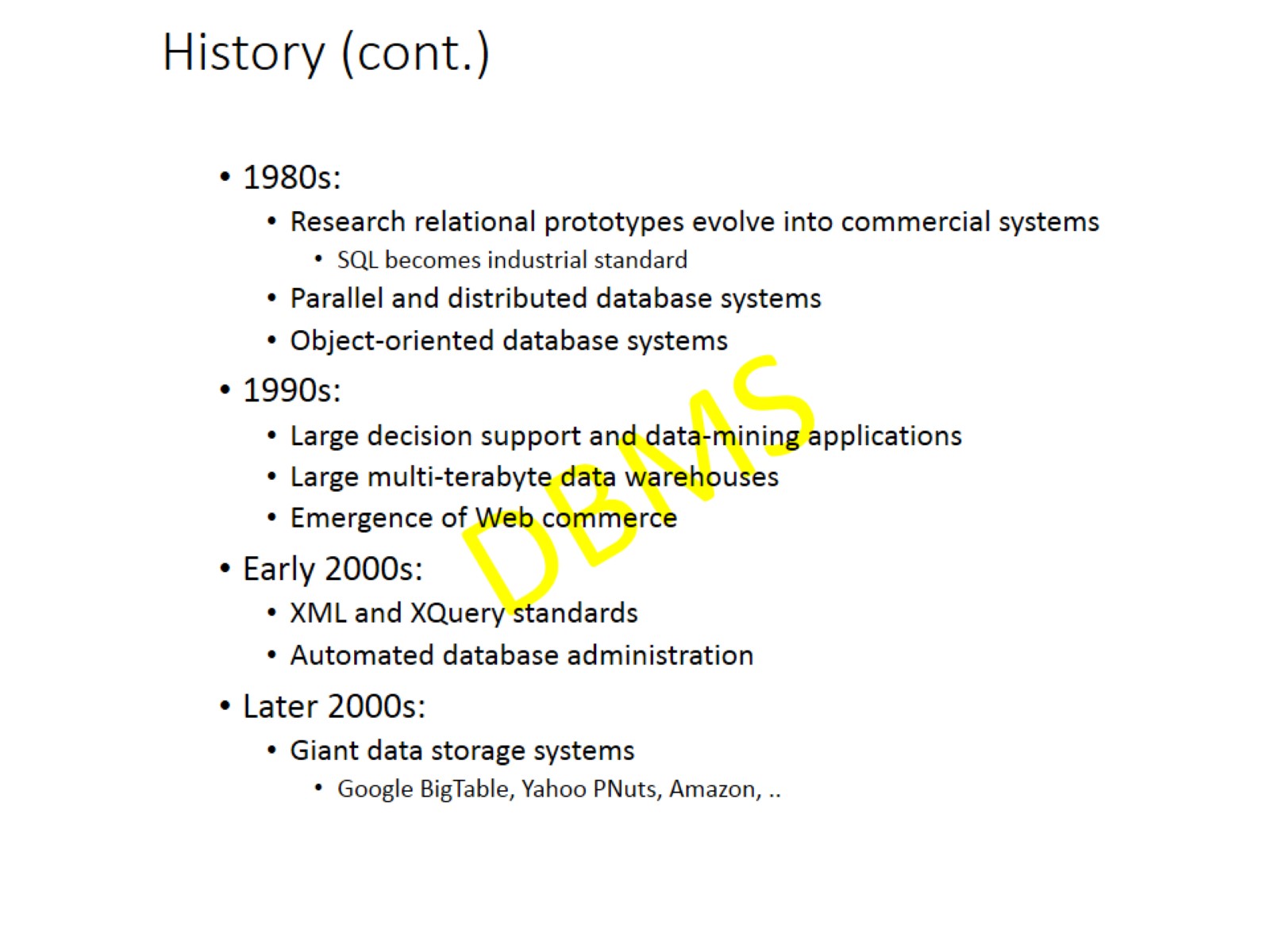 History (cont.)